Management Grundlagen
Ziel/Kompetenzen: 	>Management Grundlagen beschreiben können
		>Managementfunktionen erklären können
3 Ebenen des Managements
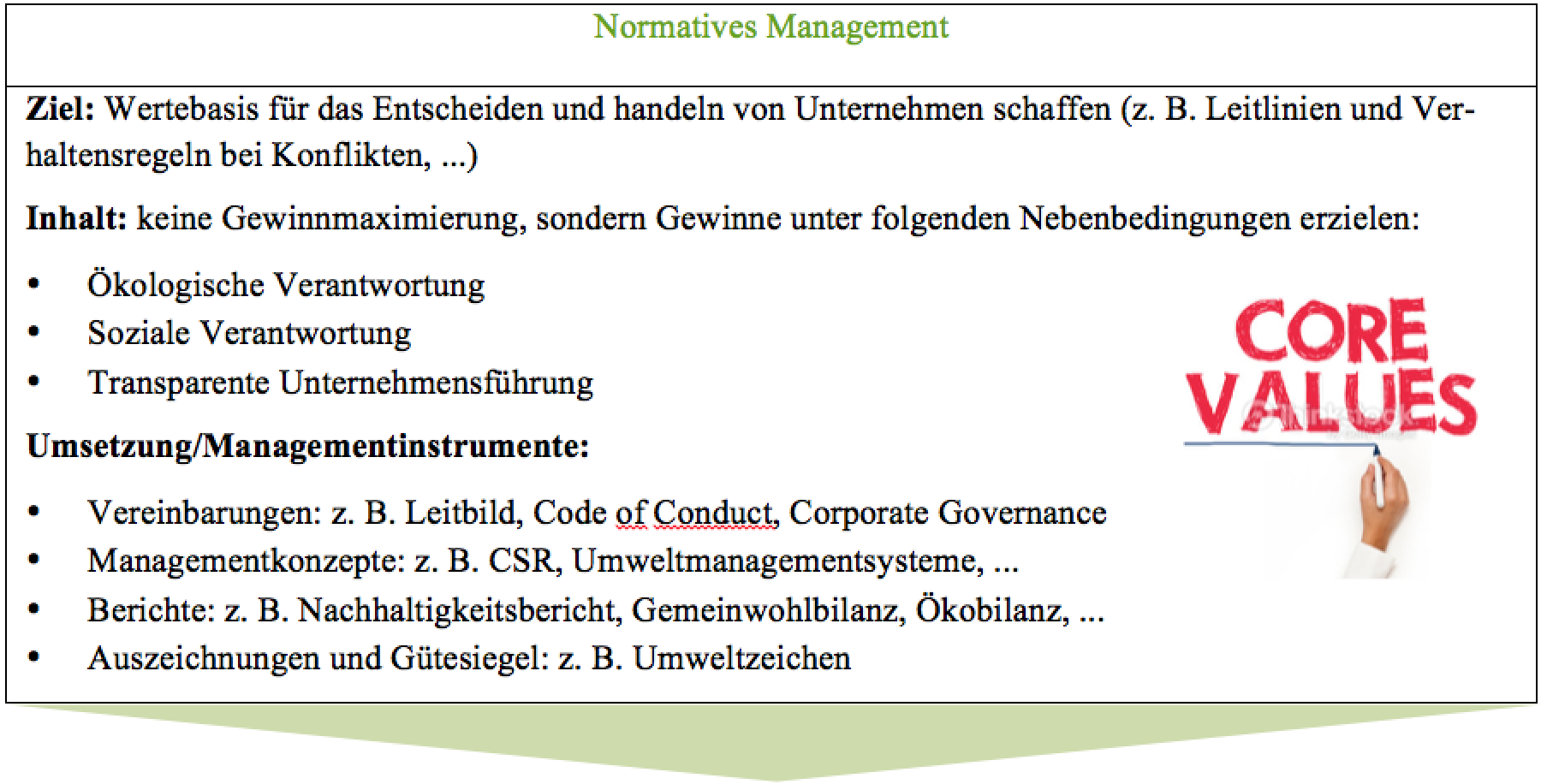 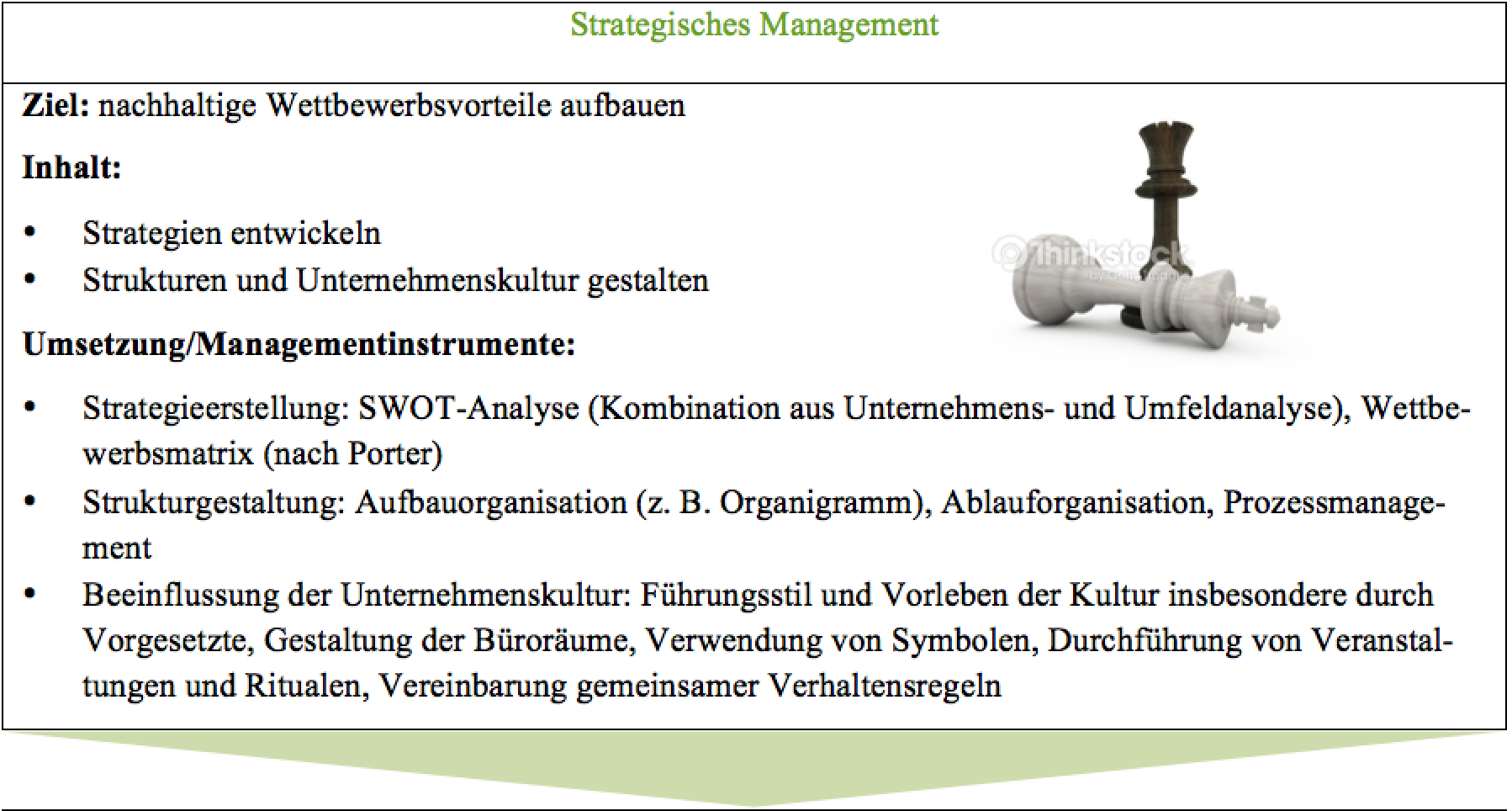 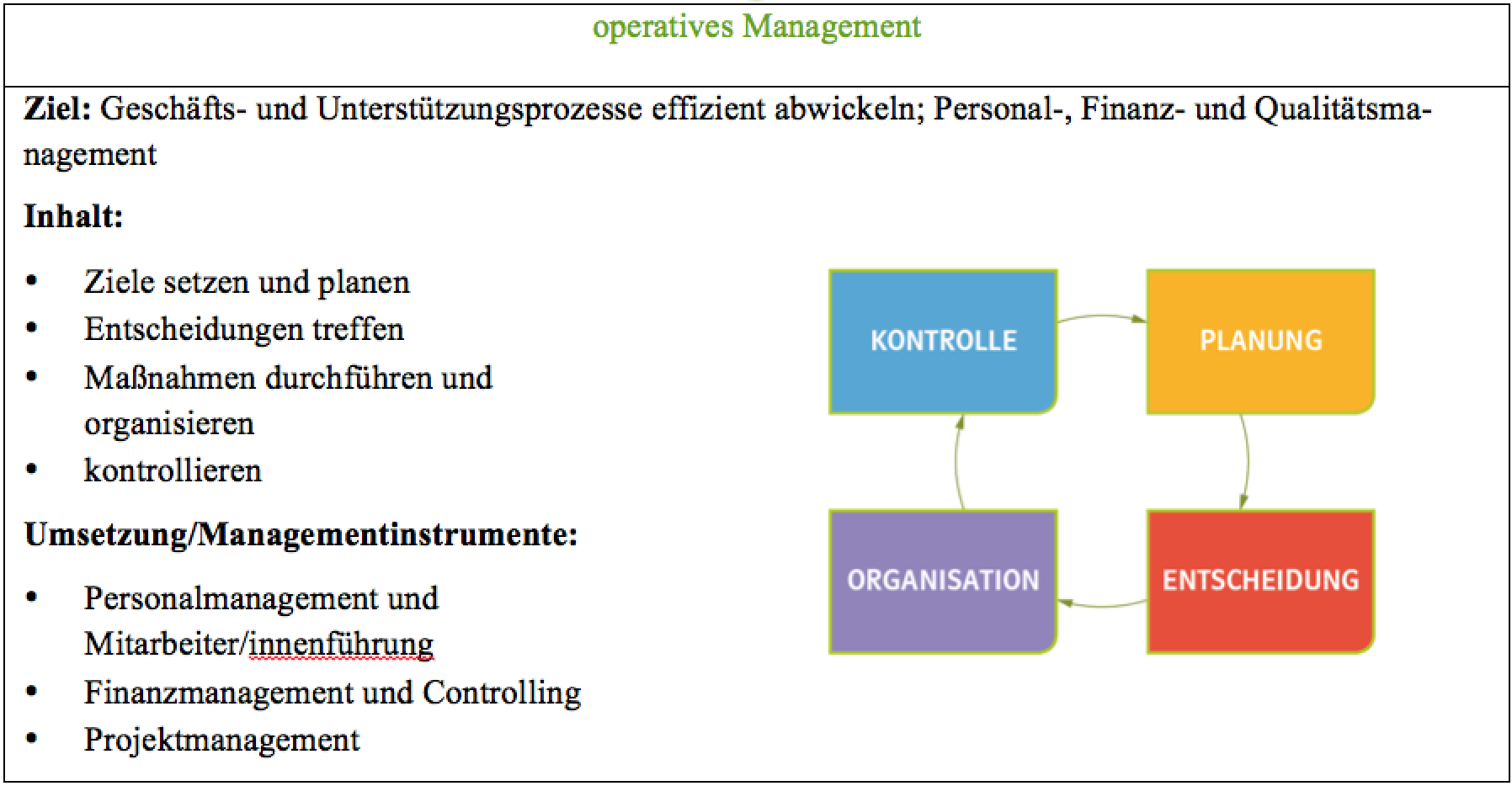 Planen & Entscheiden: Management Konzepte und Integrierte Modelle / Systeme
Ziel/Kompetenzen: 	> Unterschiedliche Managementkonzepte erkennen können, beschreiben können und
		> Einsatzmöglichkeiten vorschlagen können
		> Integrierte Management Modelle (St. Gallen) und Systeme (Balanced Scorecard erklären können
Integrierte Managementmodelle: Balanced Scorecard, St. Galler Mgmt. Modell
Managementkonzepte
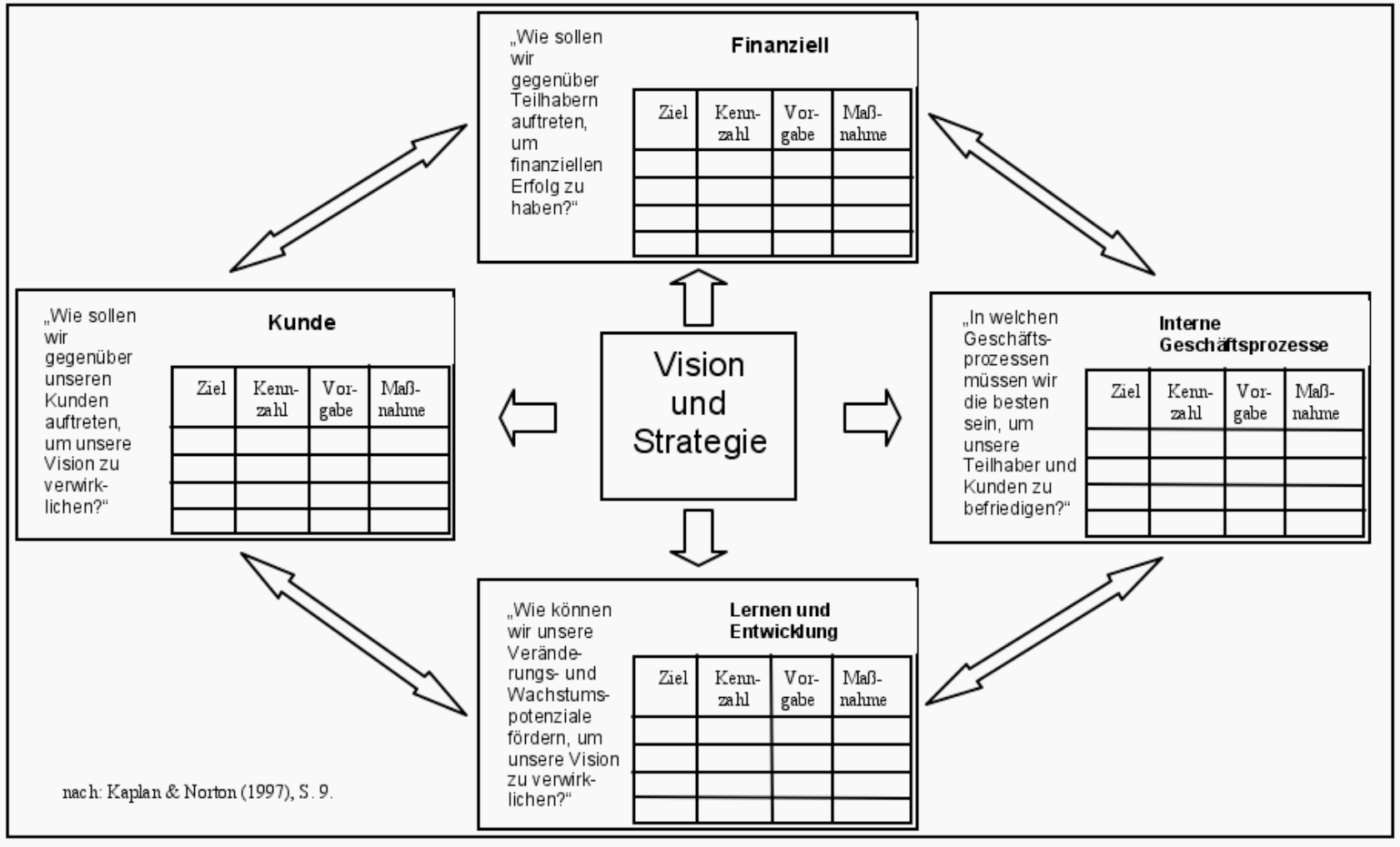 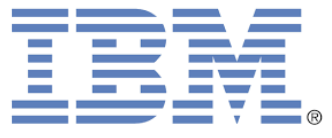 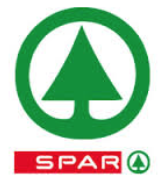 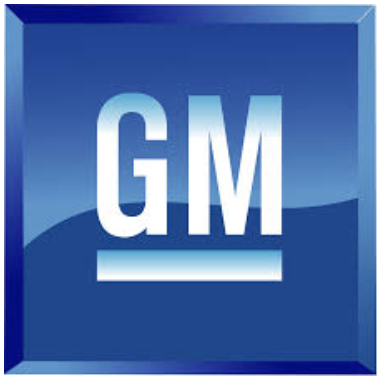 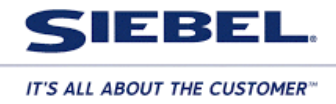 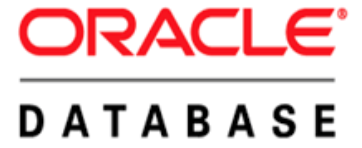 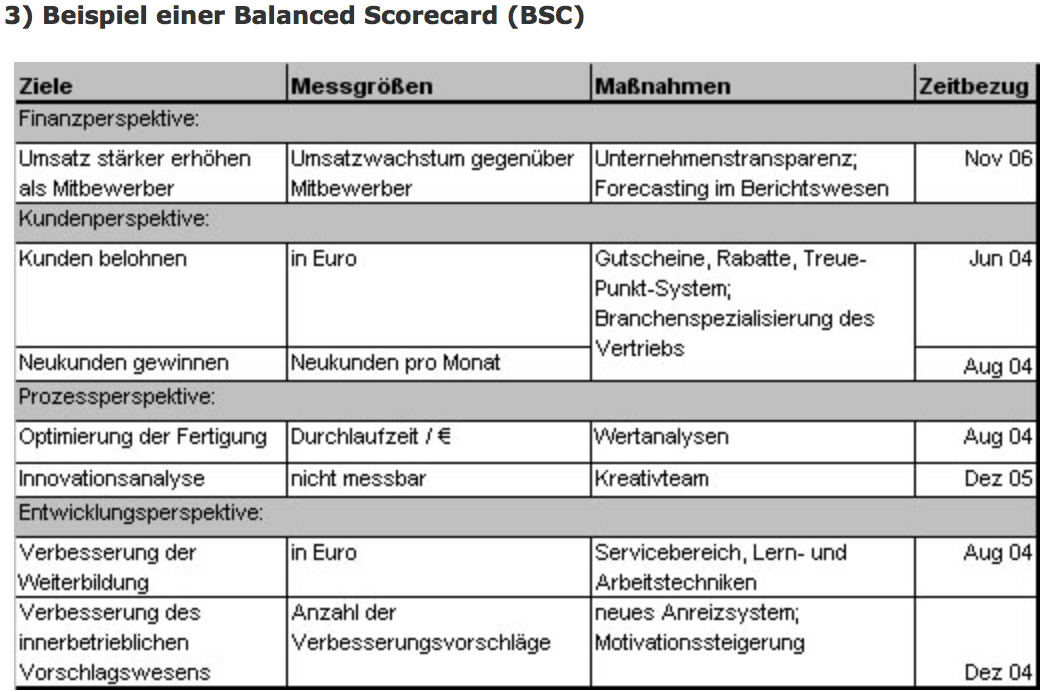 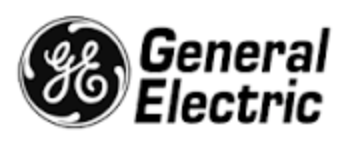 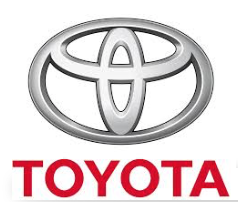 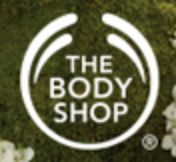 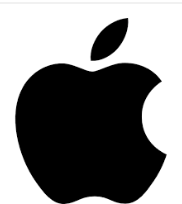 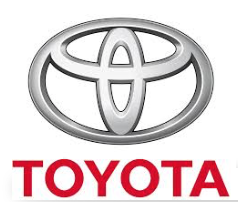 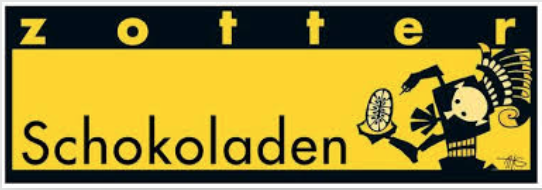 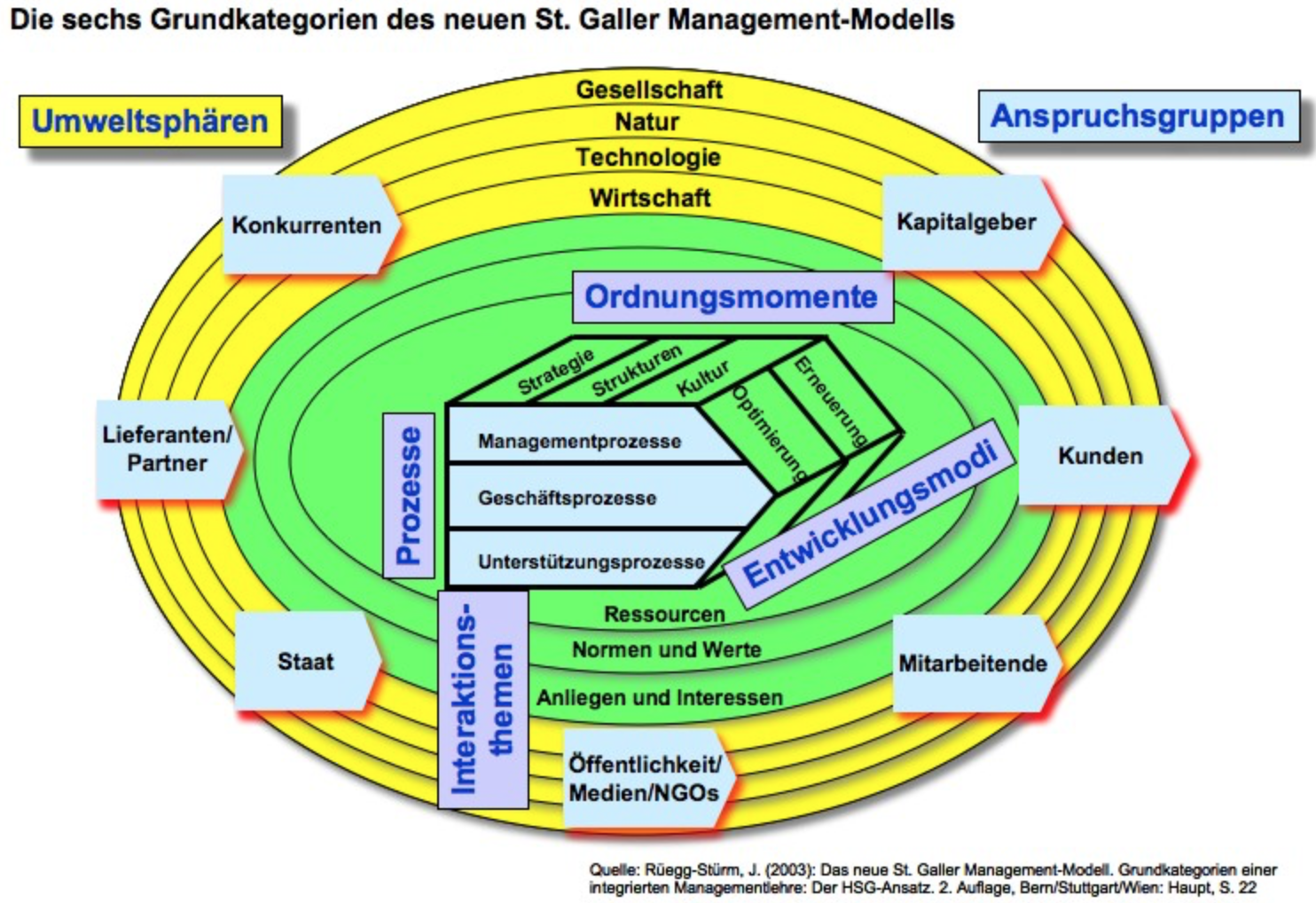 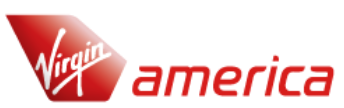 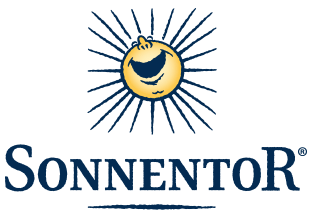 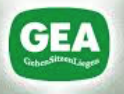 Führung
Ziel/Kompetenzen: > Führungstheorien erläutern können,
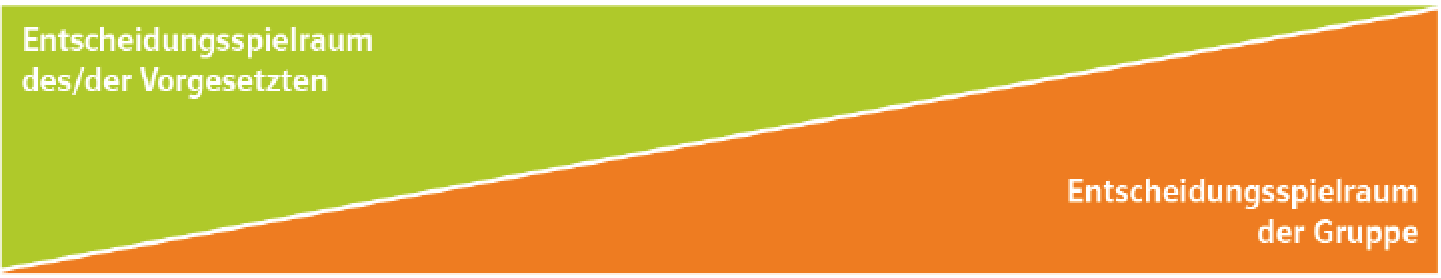 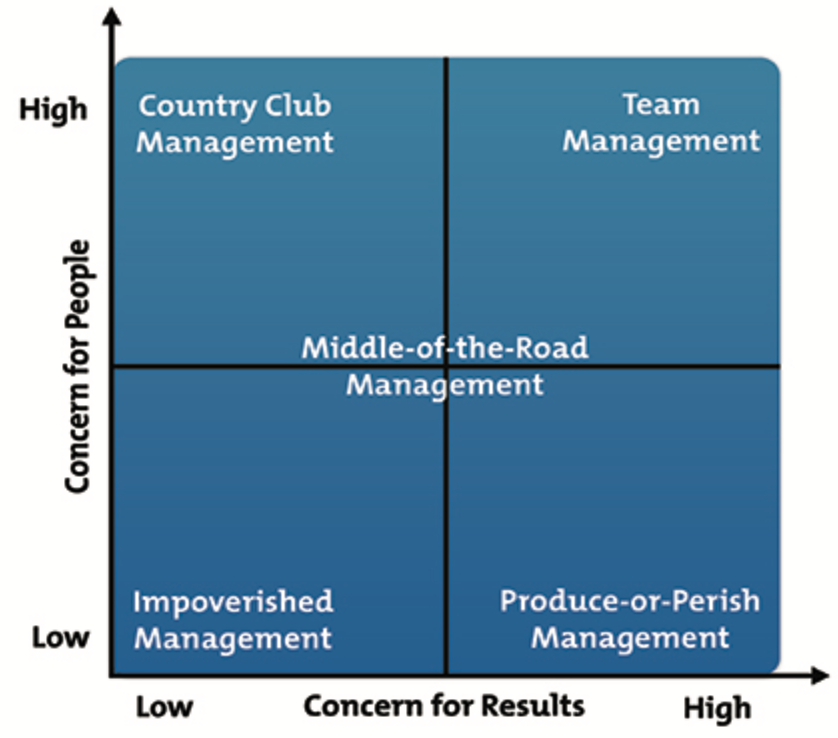 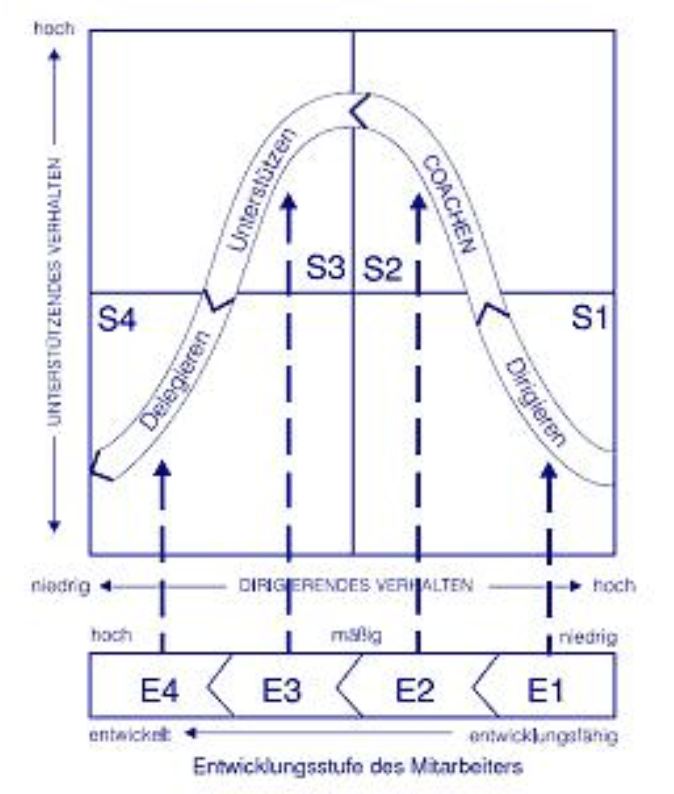 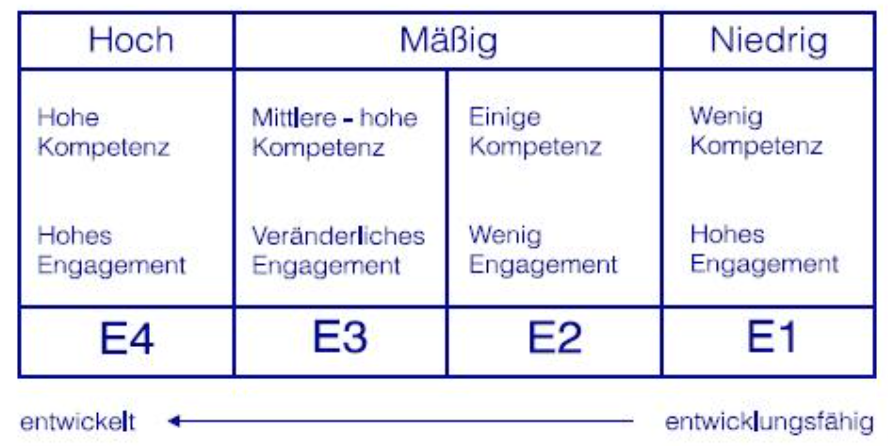